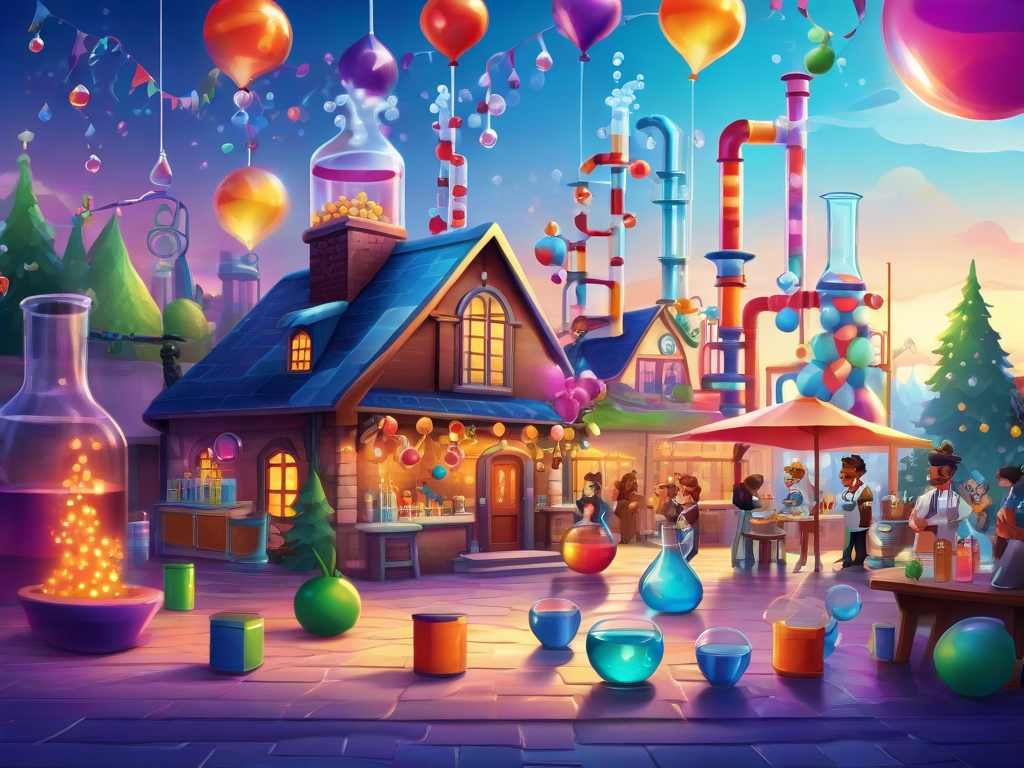 Trong một bữa tiệc Hóa học
Chào mọi người, hôm nay tôi muốn biết ai là họ hàng của tôi, các hợp chất hữu cơ
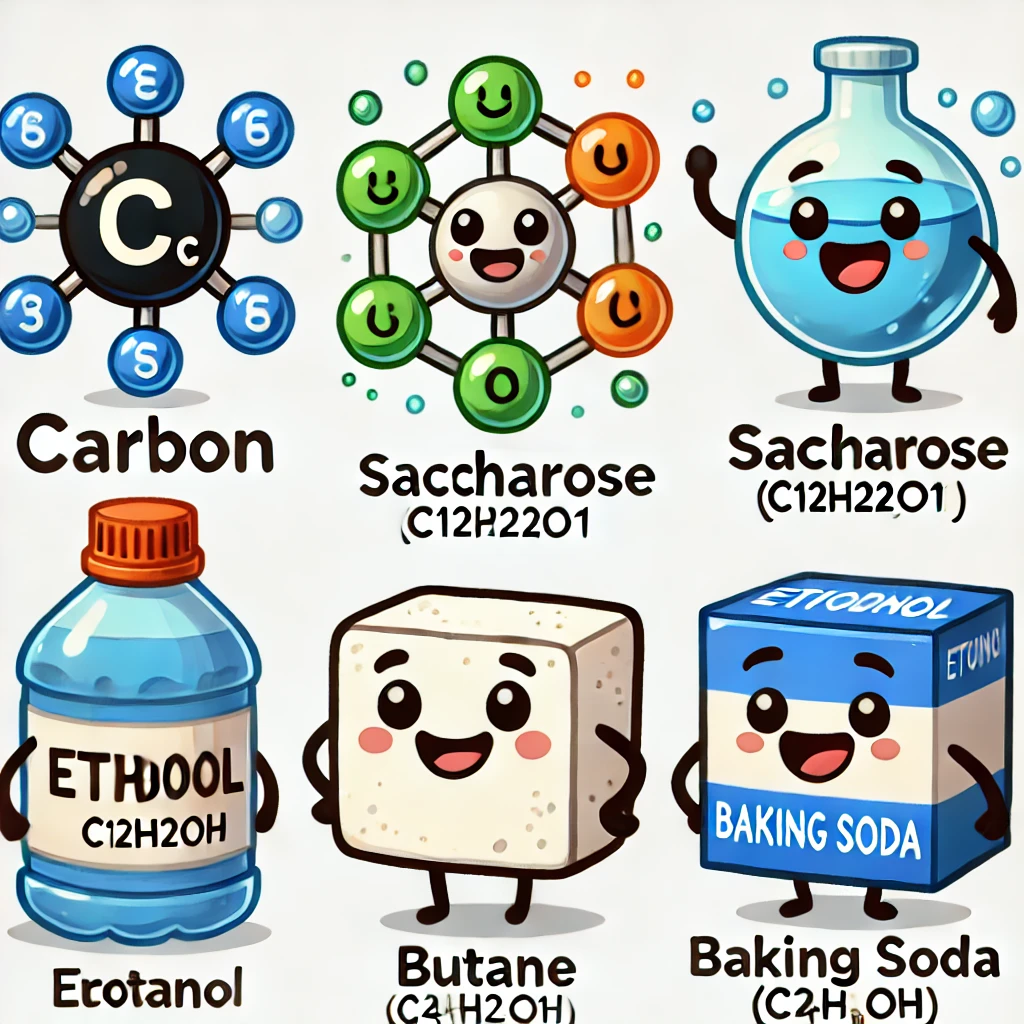 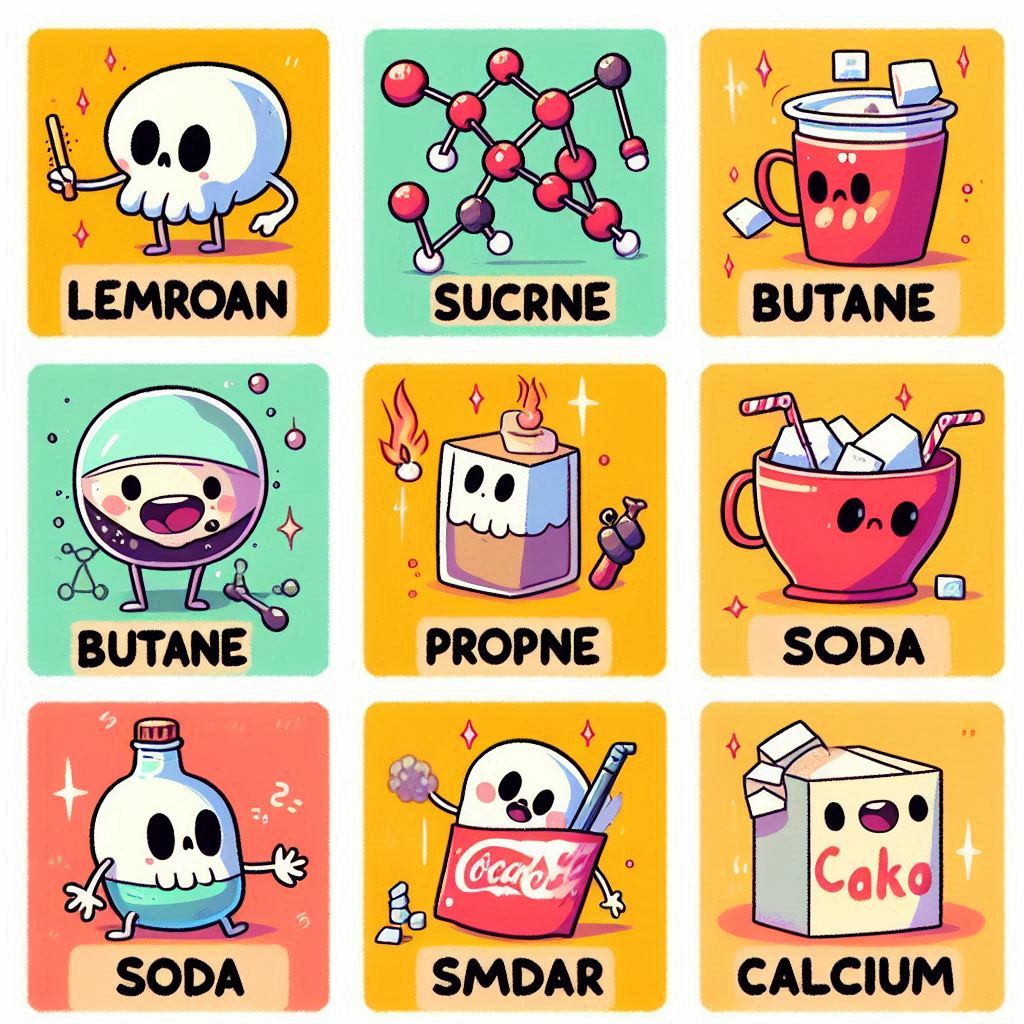 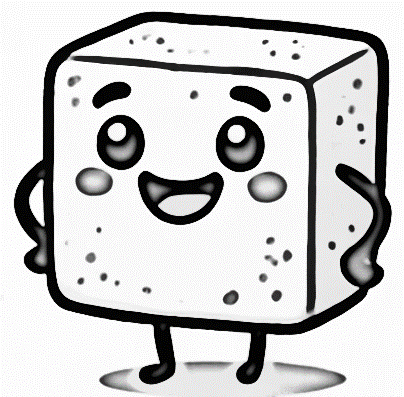 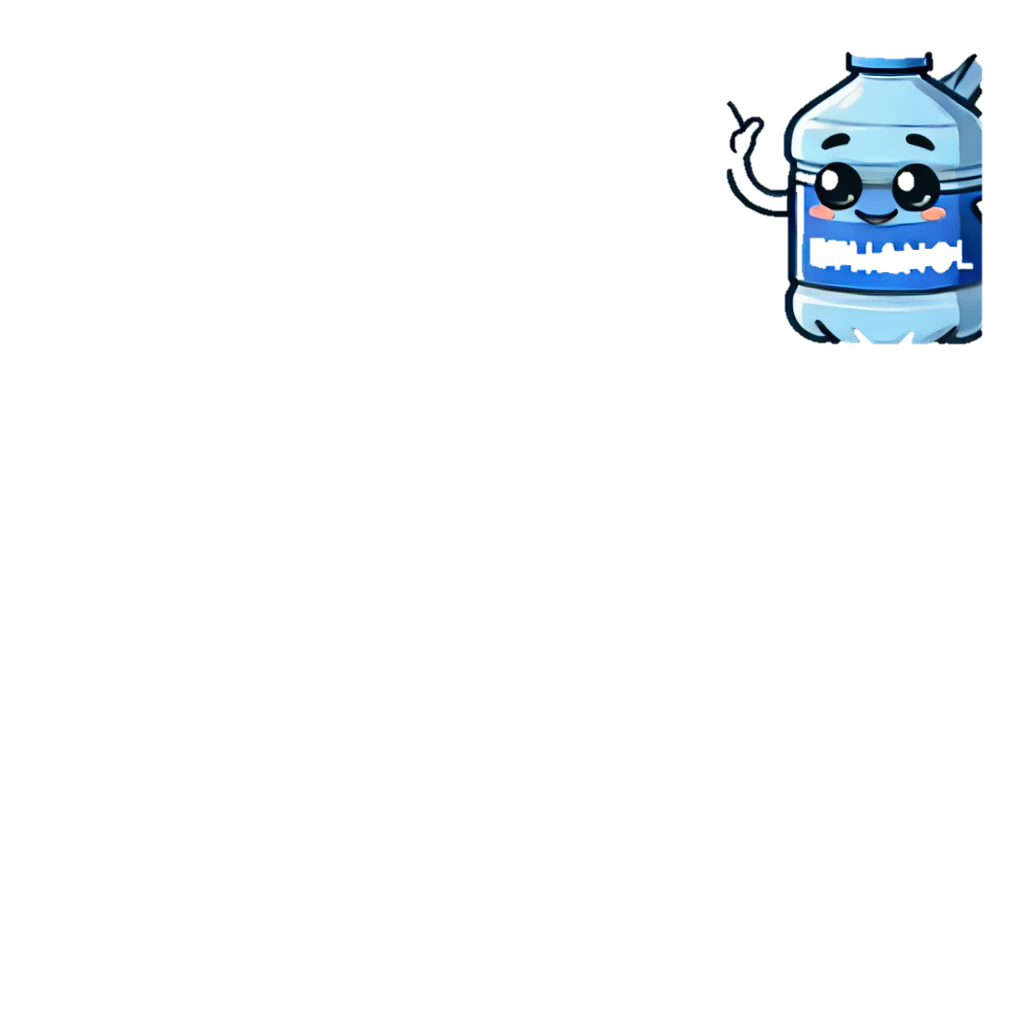 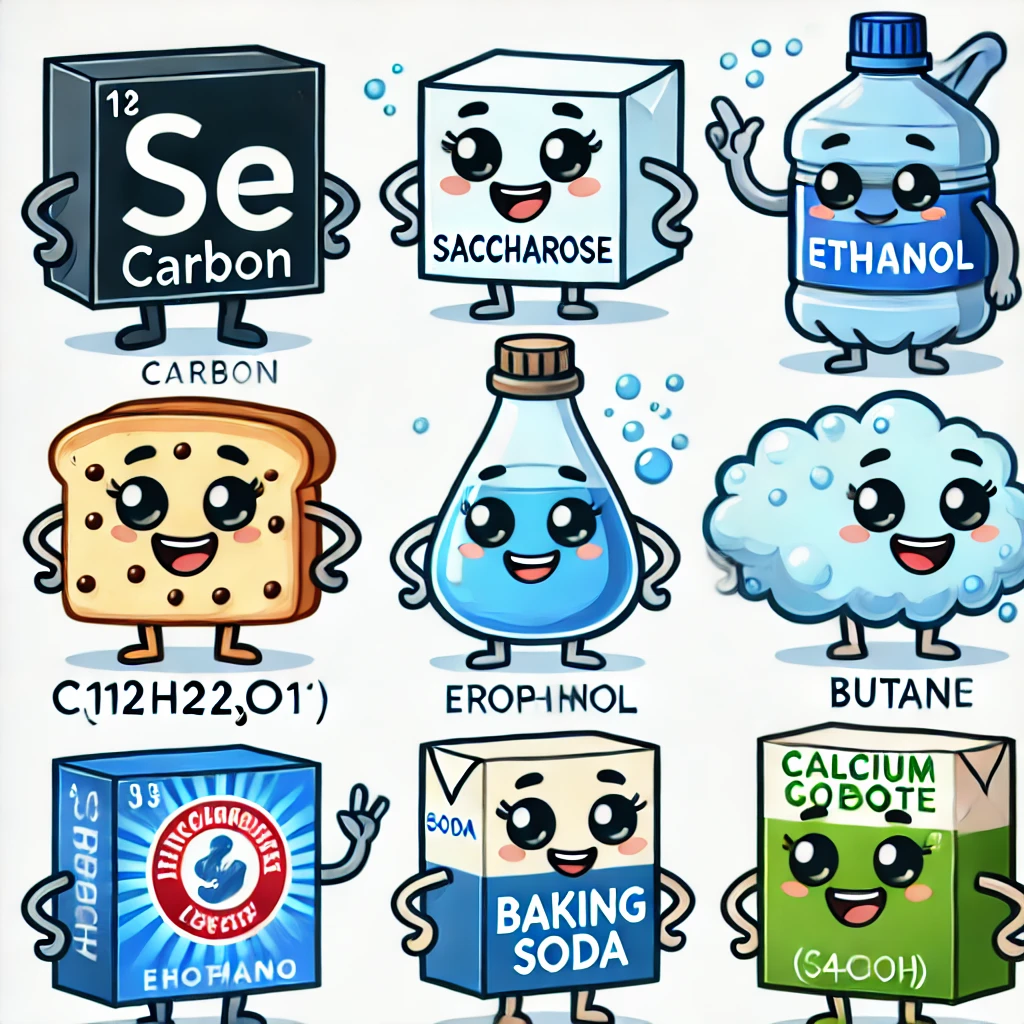 CARBON
ETHANOL
"Đúng rồi, tôi là đường đấy! Các món ăn ngọt không thể thiếu tôi đâu!"
"Này, bạn có chứa Carbon, Hydro và Oxy – bạn là hợp chất hữu cơ phải không?"
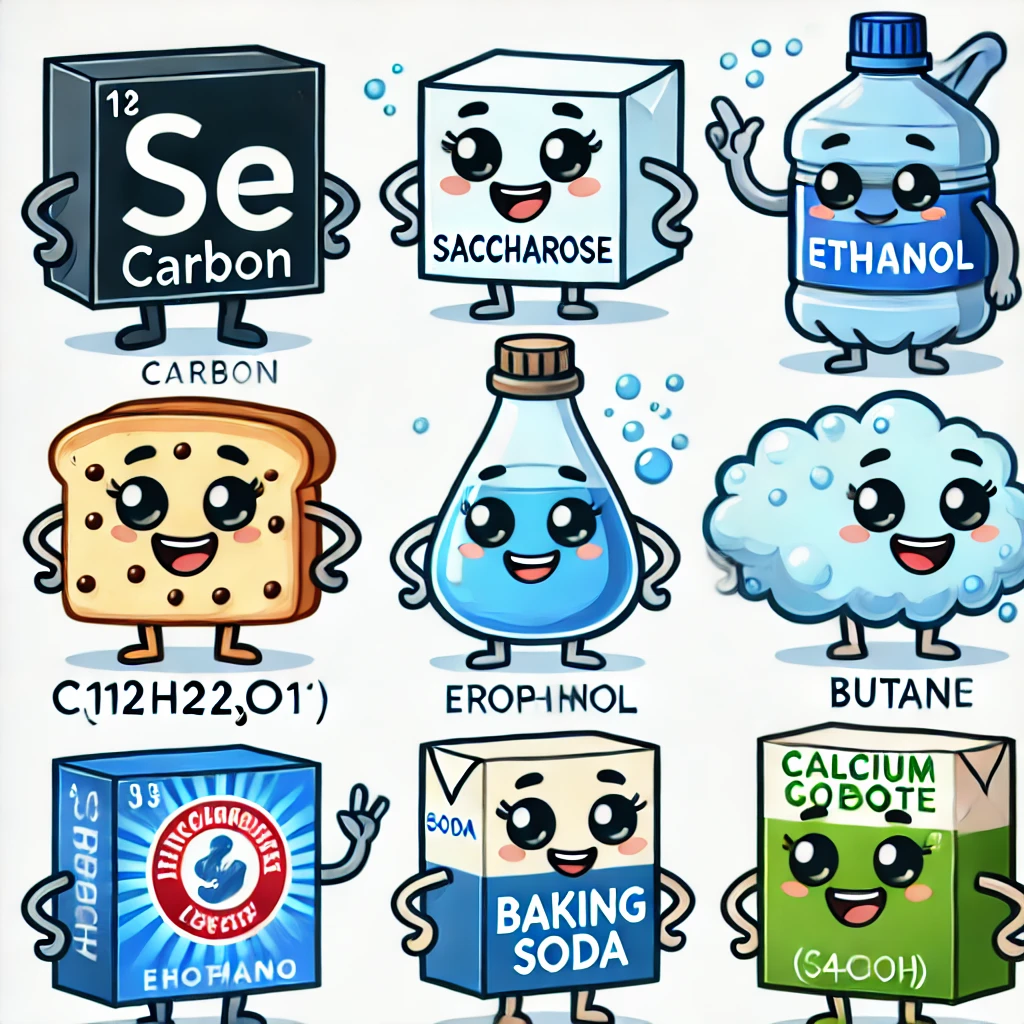 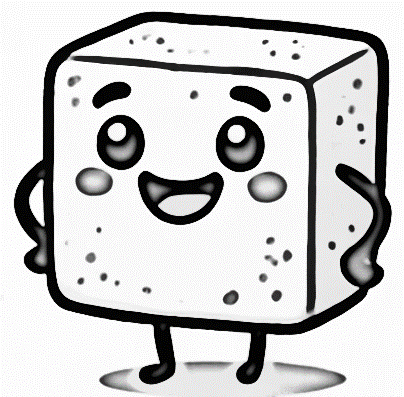 CARBON
SACCHAROSE
"Chính xác! Tôi là rượu đấy, có thể gặp tôi trong nước sát khuẩn và trong các bữa tiệc! Nhưng nhớ đừng lạm dụng nhé!"
"Bạn trông quen quen! Bạn có thuộc gia đình hữu cơ không?"
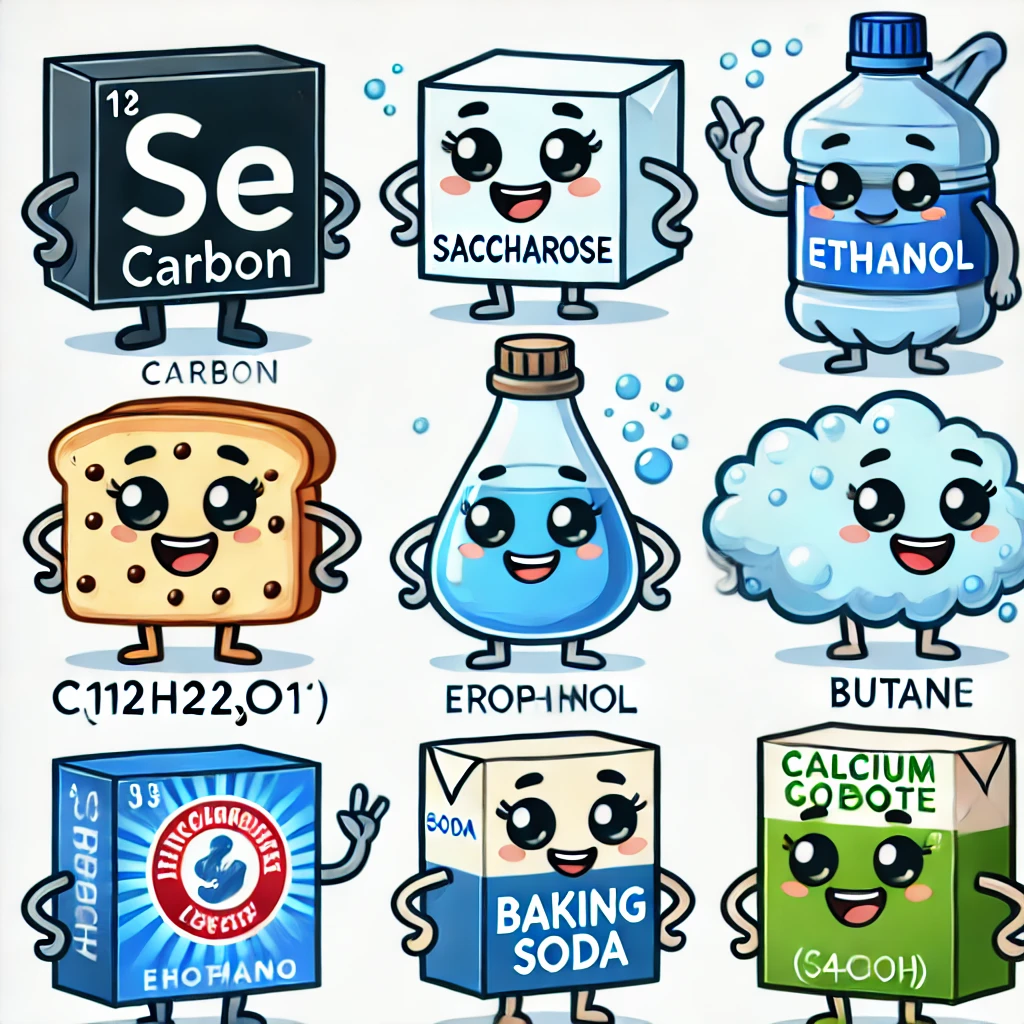 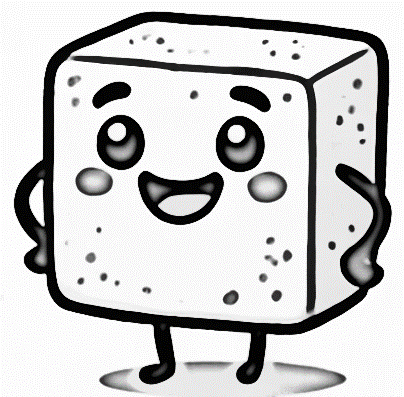 ethanol
CARBON
“Bạn cũng có cấu trúc từ Carbon và Hydro! Có phải bạn cũng là hợp chất hữu cơ không?"
"Đúng vậy! Tôi chính là thành phần chủ yếu của bình gas dùng trong nấu ăn đấy!"
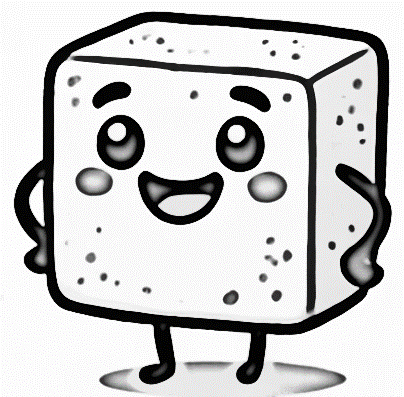 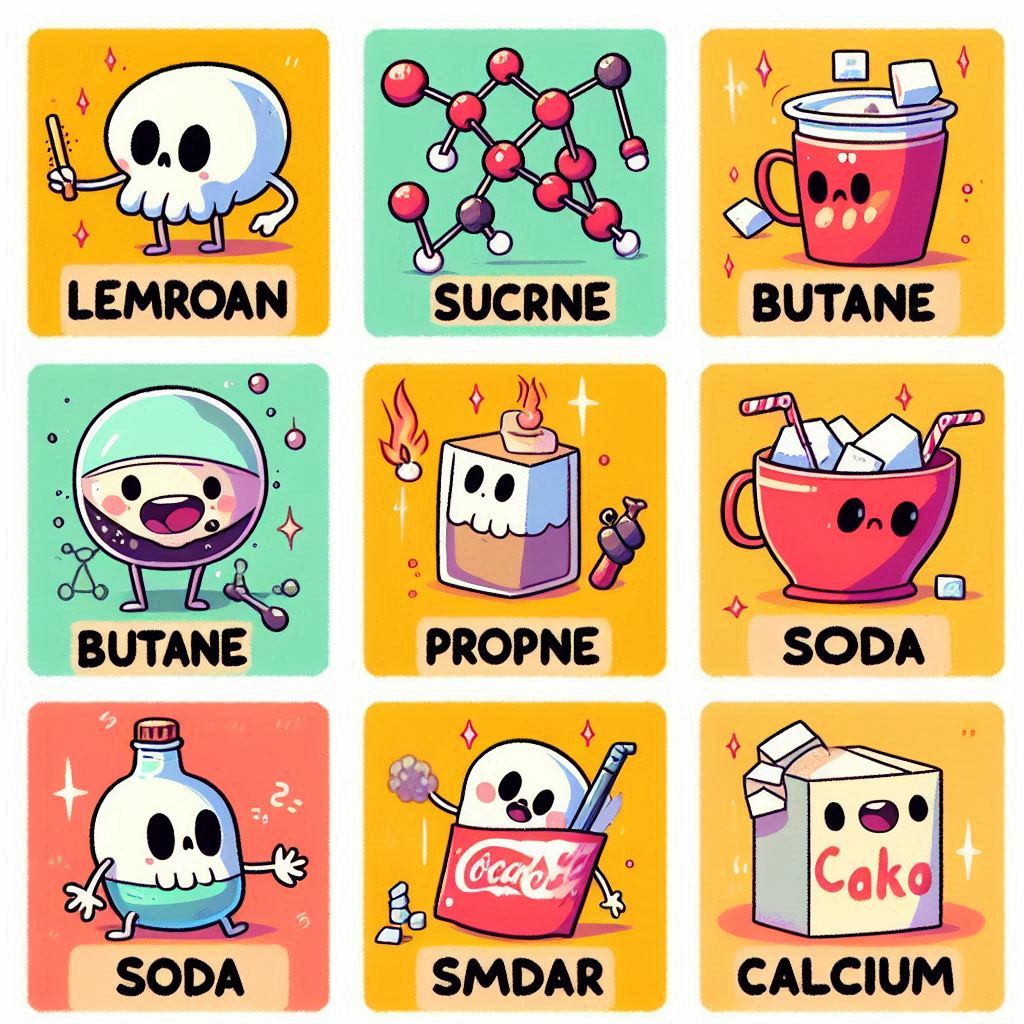 CARBON
"Không đâu, chúng tôi là hợp chất vô cơ. Tôi được dùng để nướng bánh và có nhiều công dụng khác."
"Chờ đã, bạn cũng có Carbon, vậy bạn có thuộc hợp chất hữu cơ không?"
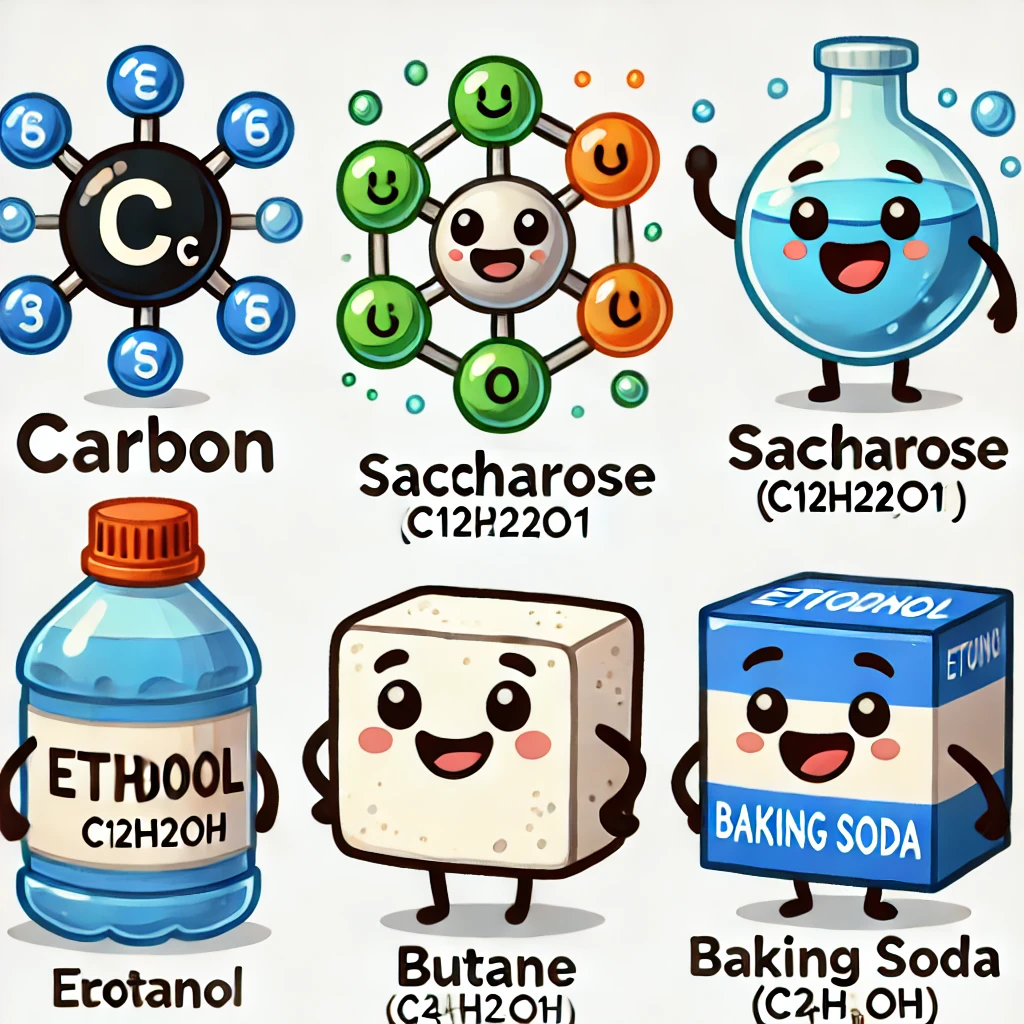 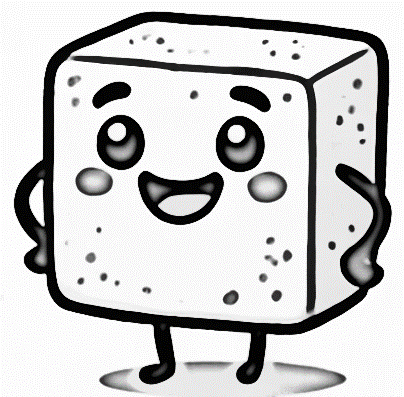 Banking soda
CARBON
"Hóa ra không phải cứ có Carbon là thành hợp chất hữu cơ. Đúng là mỗi hợp chất đều có vai trò riêng, bất kể là hữu cơ hay vô cơ. Hôm nay tôi đã học được rất nhiều điều thú vị!"
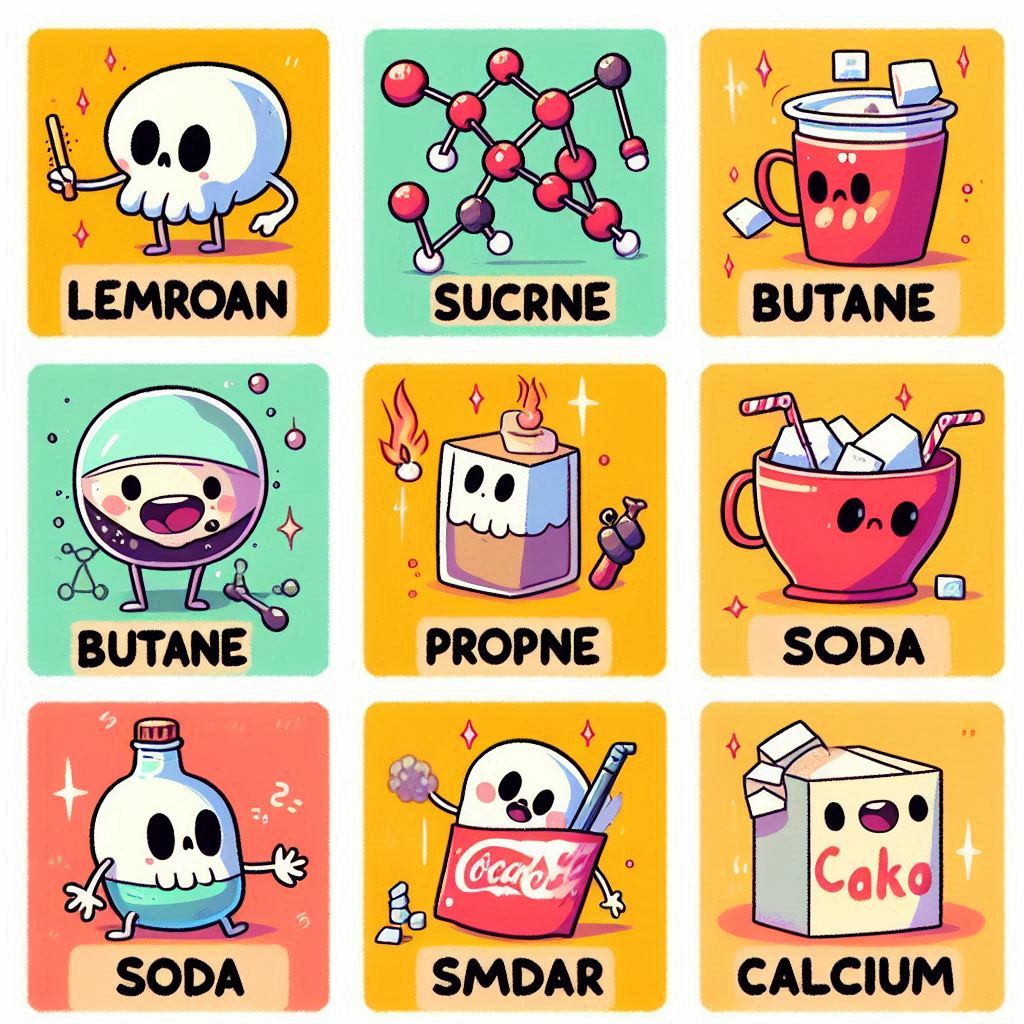 Đúng rồi
Đúng rồi
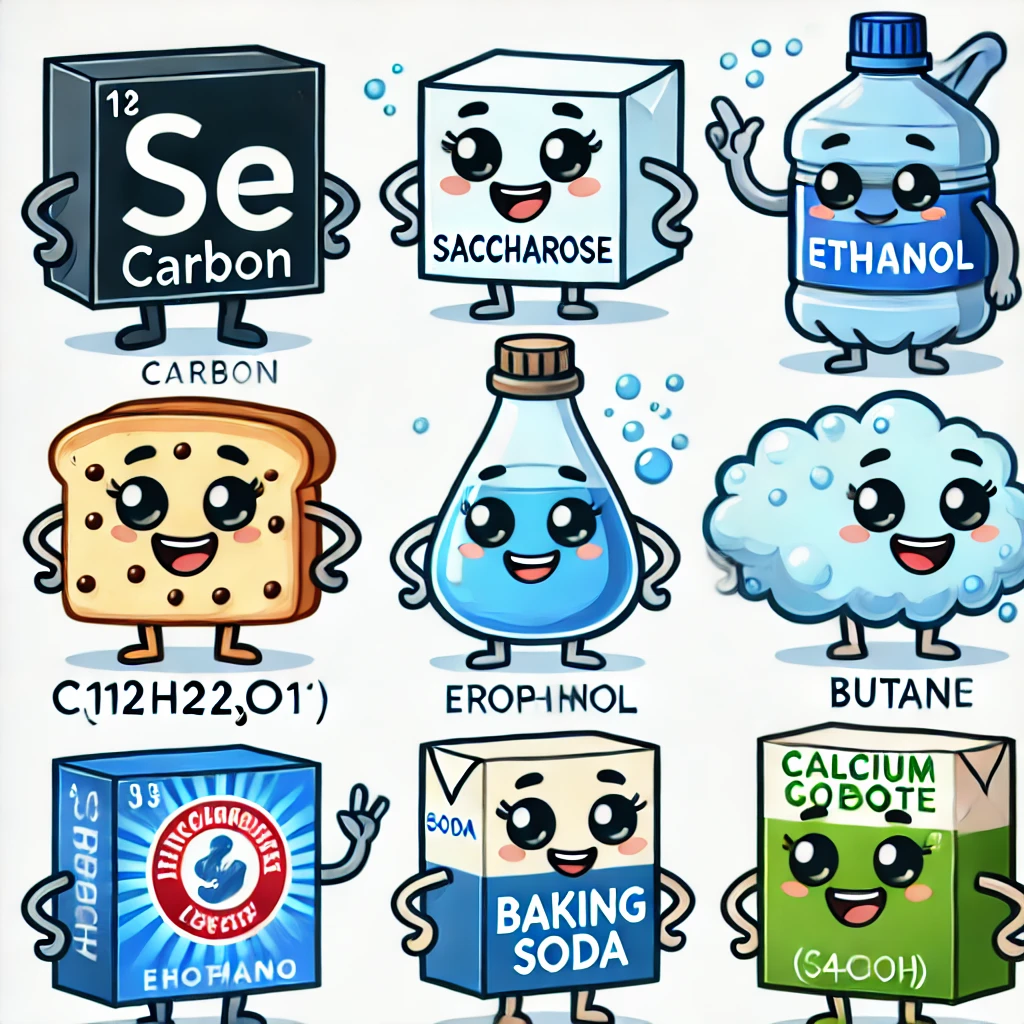 Đúng rồi
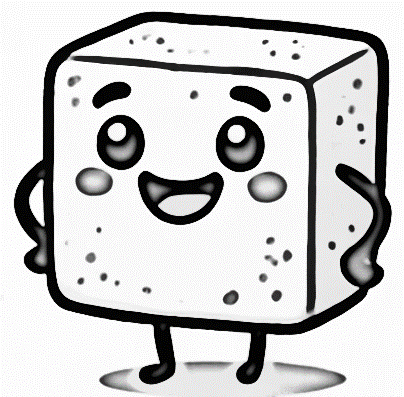 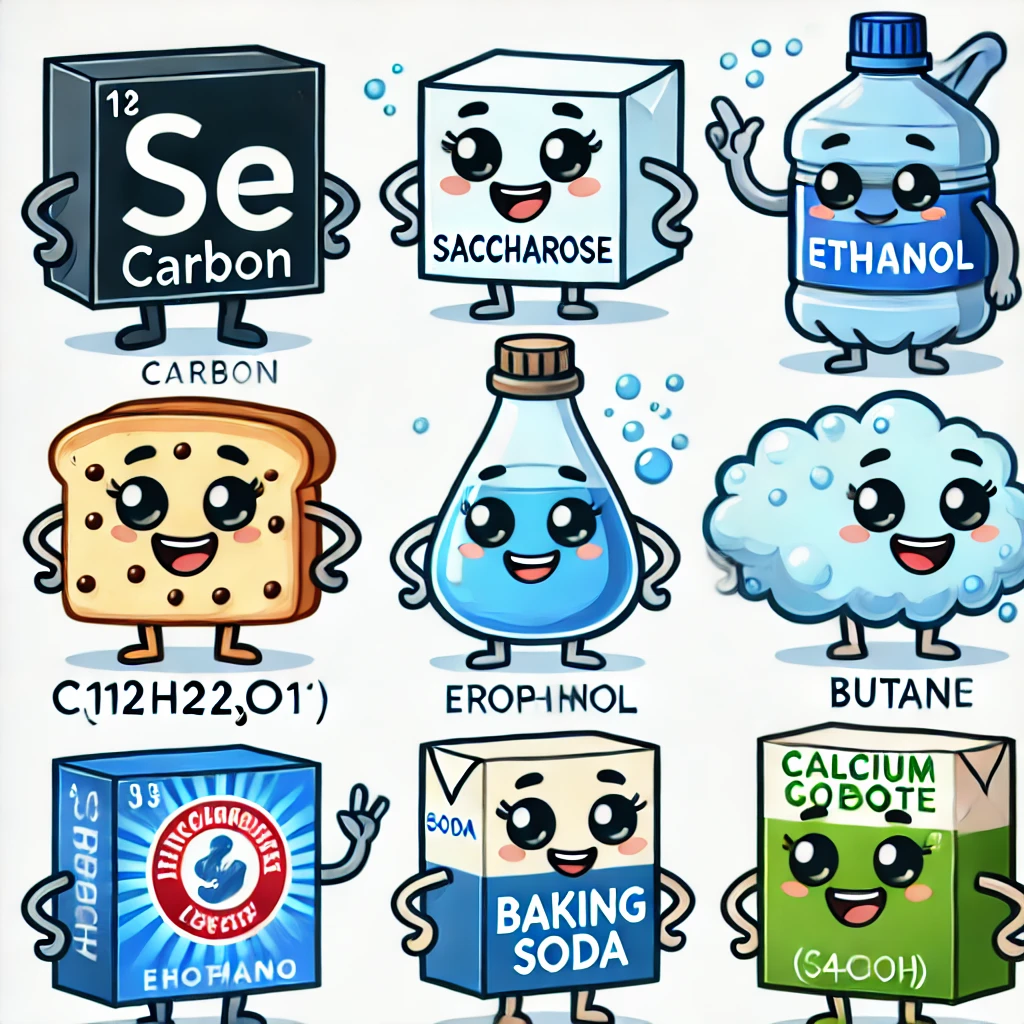 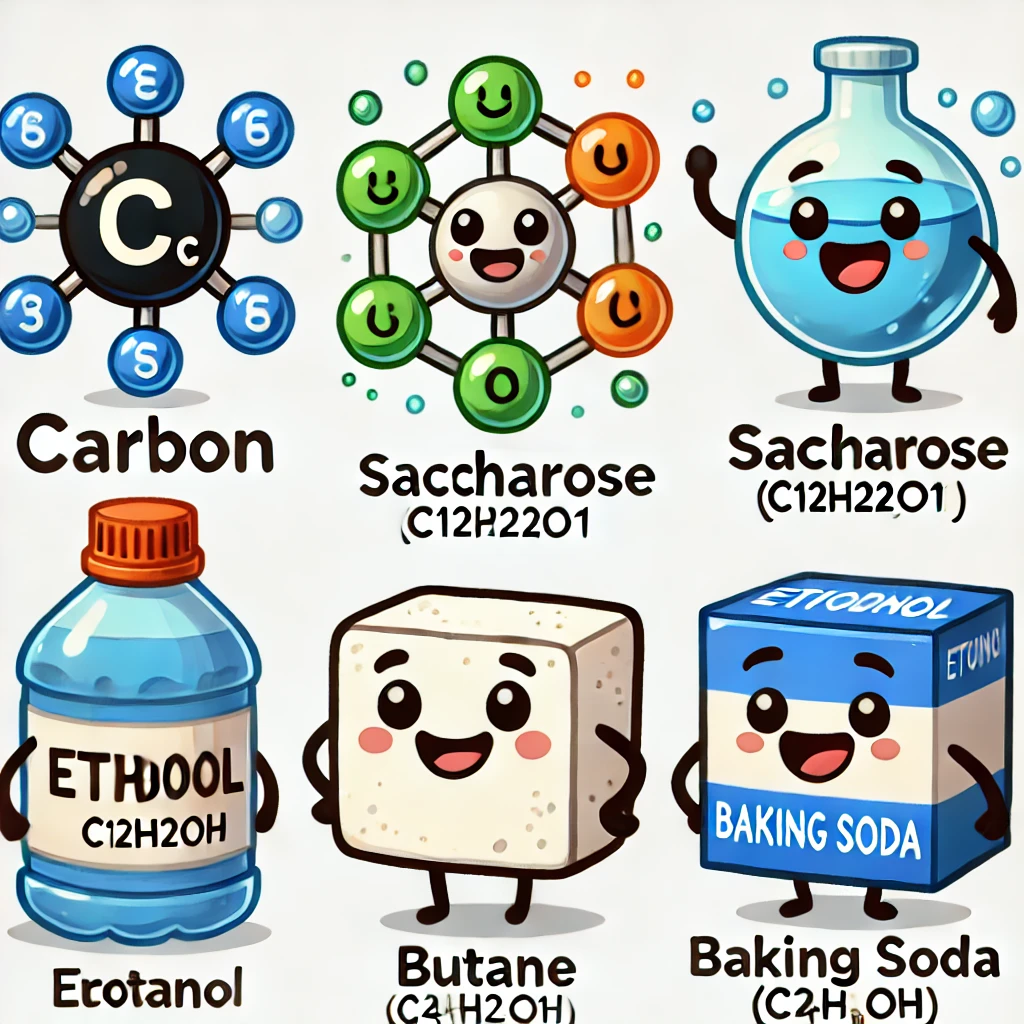 Đúng rồi
CARBON
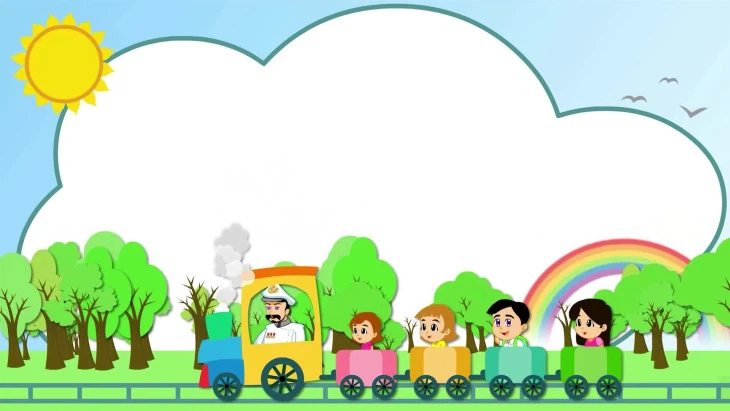 CHƯƠNG VII: GIỚI THIỆU VỀ CHẤT HỮU CƠ HYDROCARBON VÀ NGUỒN NHIÊN LIỆU
BÀI 22: 
GIỚI THIỆU VỀ HỢP CHẤT HỮU CƠ
Ax
AxByCz
AxBy
A
Dựa vào nội dung truyện tranh vừa xem, em hãy cho biết:
Những hợp chất hữu cơ trong truyện là gì?
Những hợp chất đó có đặc điểm như thế nào?
Rút ra định nghĩa về hợp chất hữu cơ, hóa học hữu cơ?
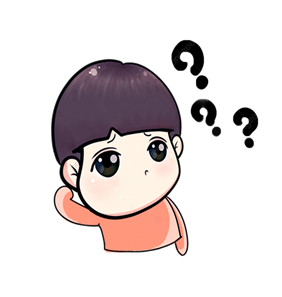 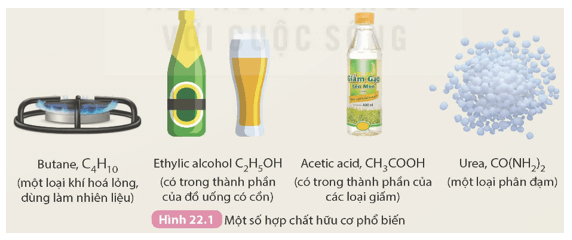 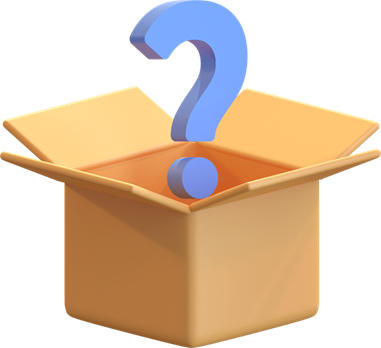 Có các chất sau: saccharose (C12H22O11), propan (C3H8), banking soda (NaHCO3), carbon monoxide (CO), chloroform (CHCl3), calcium carbonate (CaCO3). Những chất nào là hợp chất hữu cơ?
Hợp chất hữu cơ:
Saccharose (C12H22O11), propan (C3H8), chloroform (CHCl3).
Cho 2 nhóm chất sau:
Nhóm 1: butane (C4H10), propane (C3H8), methane (CH4)
Nhóm 2: saccharose (C12H22O11), chloroform (CHCl3), ethanol (C2H6O)
Hãy nhận xét sự khác biệt về thành phần nguyên tố ở 2 nhóm chất trên?
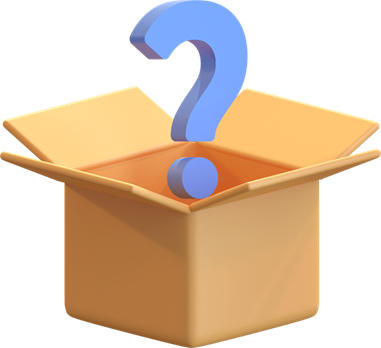 Ở nhóm 1: chỉ có 2 nguyên tố C và H. Còn nhóm 2: có nguyên tố C, H, O, Cl
Hidrocarbon
Dẫn xuất của hidrocarbon
Vd: C4H10O, C3H7Cl, C2H5OH, …
Vd: C4H10, C3H8, C2H4, C3H6, …
“Ai nhanh hơn?”
Cho các chất sau, hãy cho biết chất nào là hydrocarbon, chất nào là dẫn xuất của hydrocarbon, chất nào là chất vô cơ?
CH3Cl, CH4, C2H5OH, NaHCO3, CO2, C4H6, CH3COOH, CH5N, CHCl3, C3H4, CaCO3, C3H7O2N.
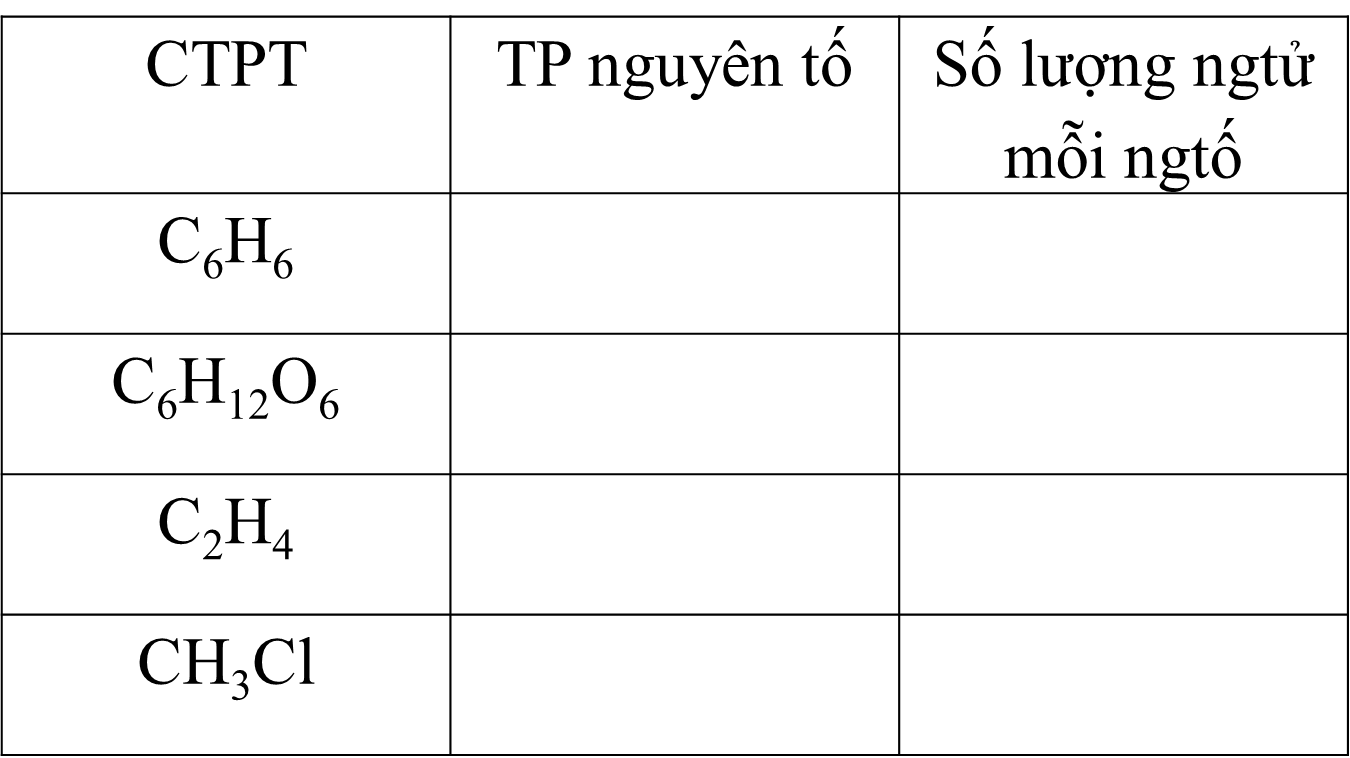 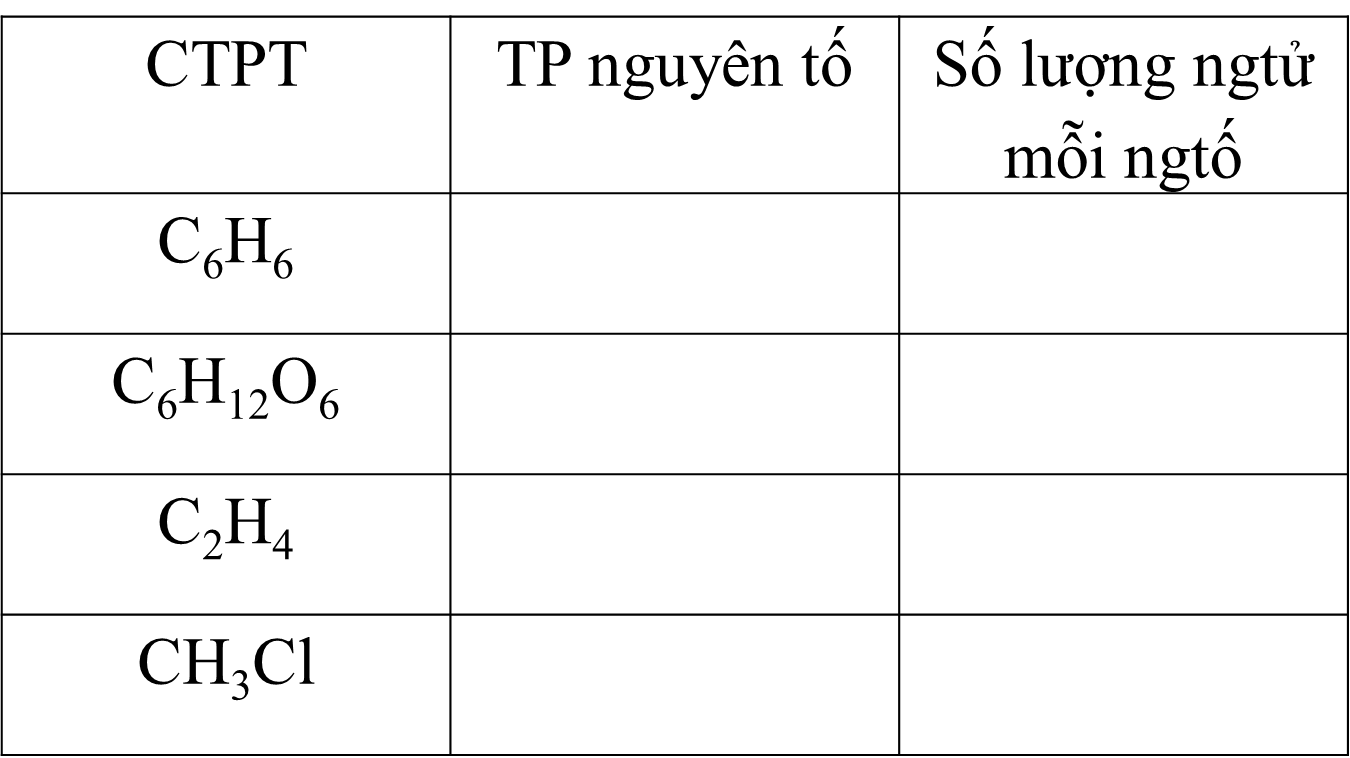 C, H
6C, 6H
C, H, O
6C, 12H, 6O
2C, 4H
C, H
C, H, Cl
C, 3H, 1Cl
số lượng
thành phần
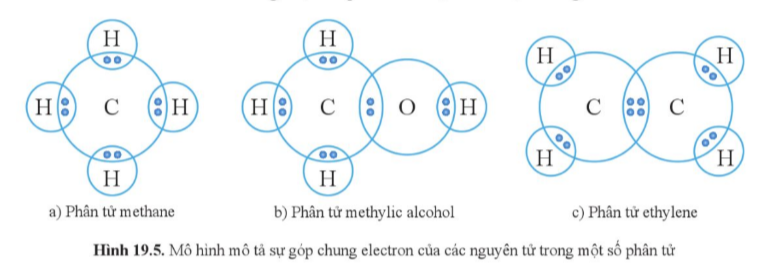 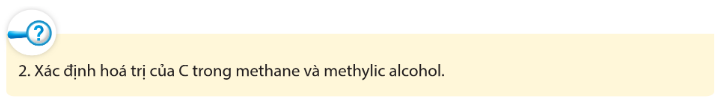 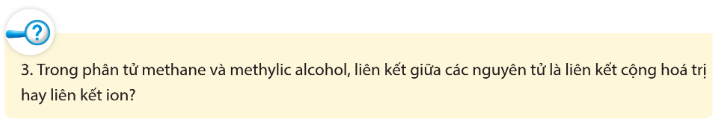 Trong phân tử CH4, C sử dụng 4 electron lớp ngoài để tạo ra các cặp electron dùng chung với nguyên tử H => C có hóa trị IV trong phân tử CH4
Trong phân tử methane và methylic alcohol, liên kết giữa các nguyên tử là liên kết cộng hóa trị do các nguyên tử sử dụng các cặp electron dùng chung để tạo liên kết
Trong phân tử CH3OH, C sử dụng 4 electron lớp ngoài để tạo ra các cặp electron dùng chung với nguyên tử H và O => C có hóa trị IV trong phân tử CH3OH
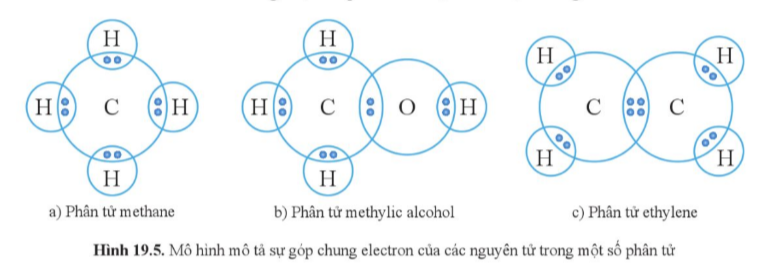 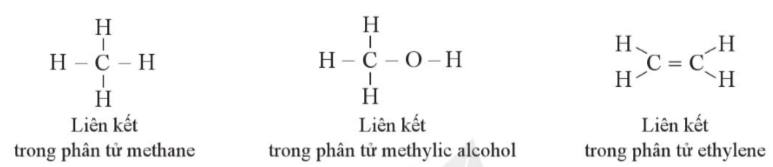 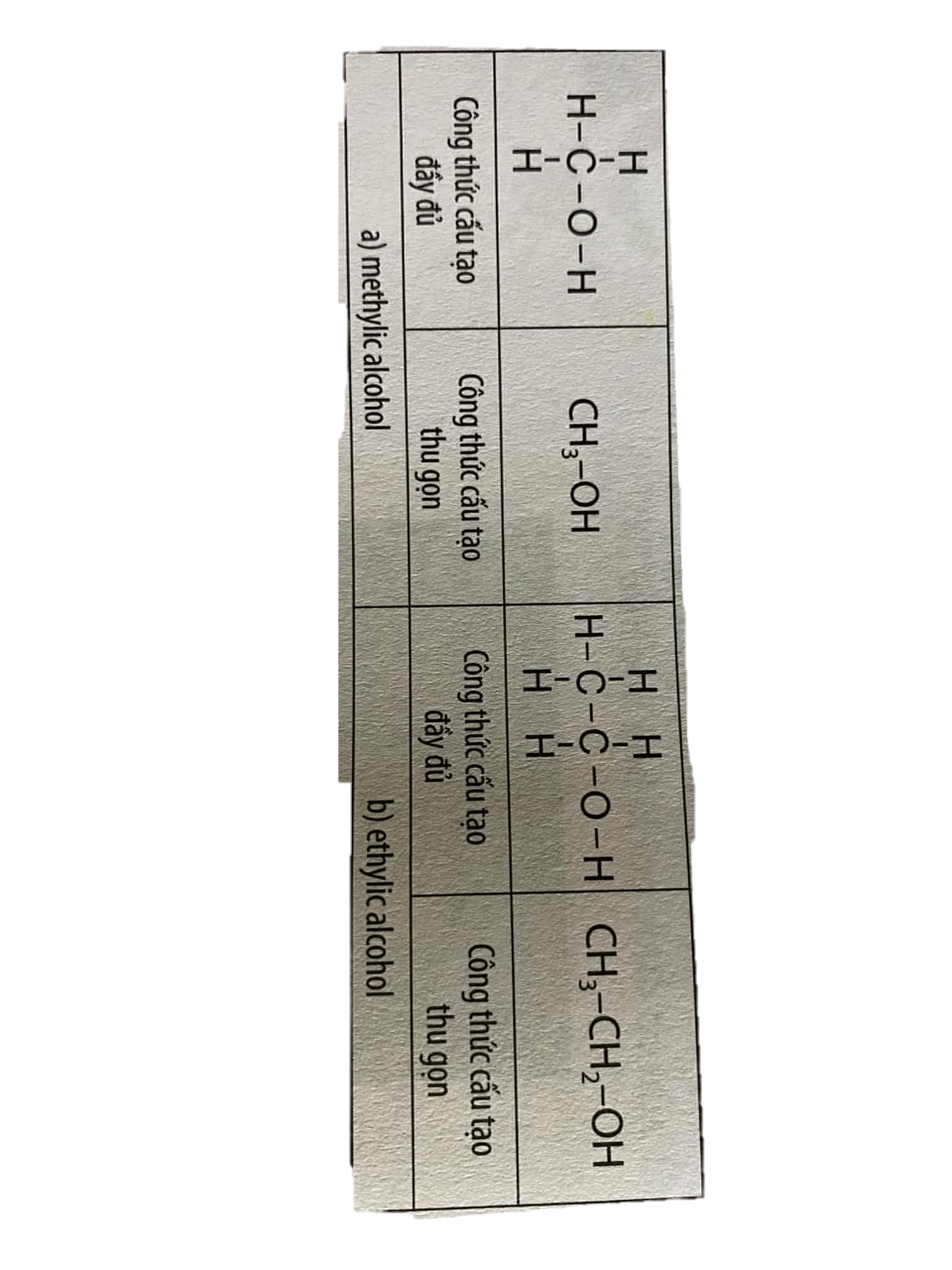 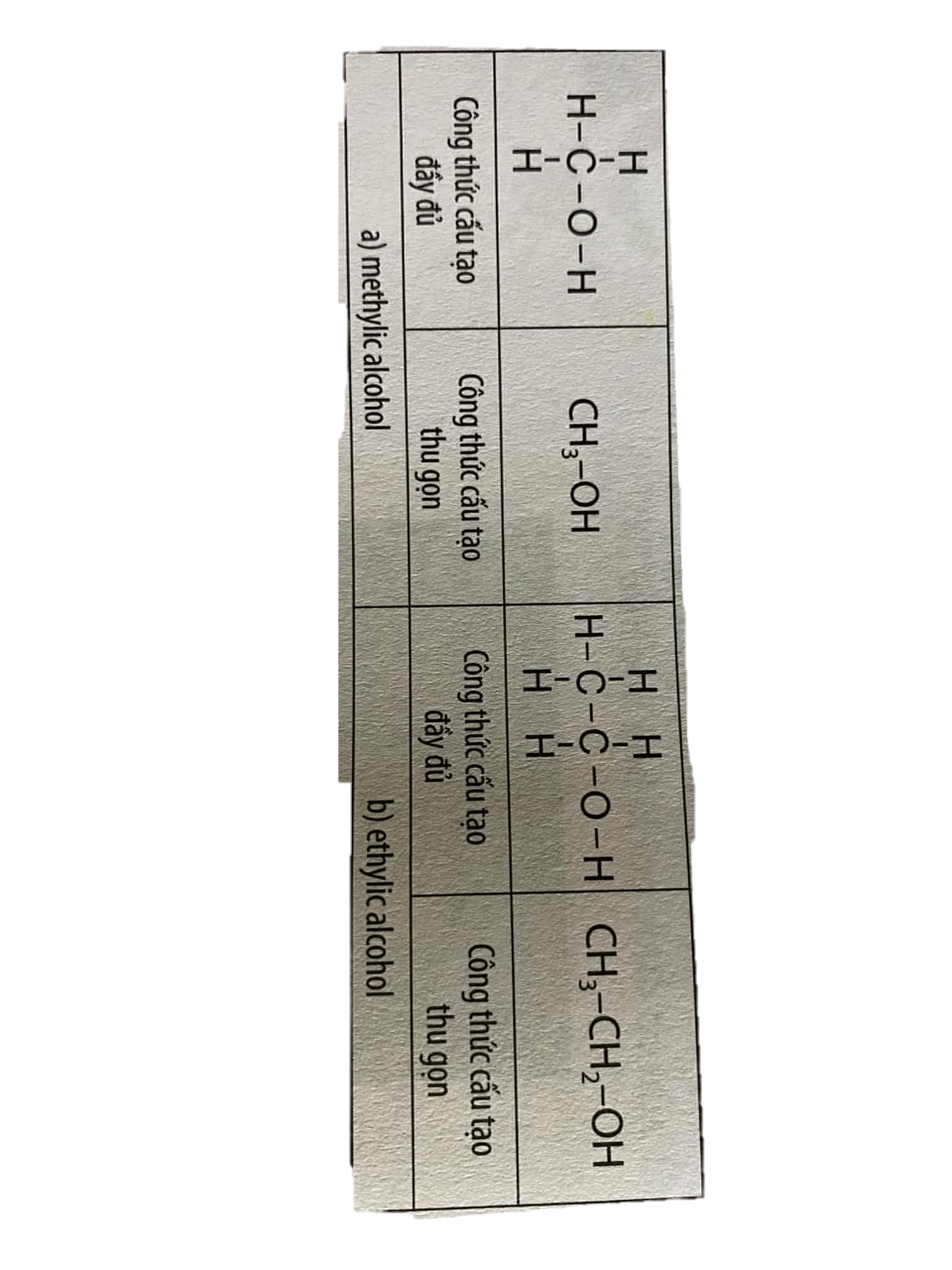 Hãy viết các công thức cấu tạo đầy đủ ở hình dưới dạng thu gọn.
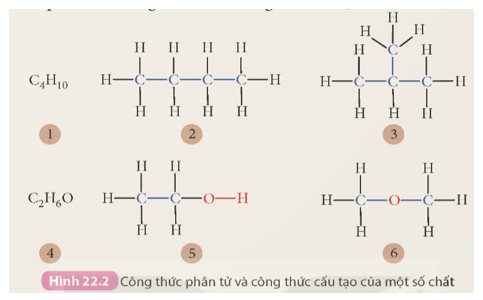 ĐÁP ÁN:
(2) CH3 – CH2 – CH2 – CH3
(3) CH – (CH­3)3
(5) CH3 – CH2 – OH
(6) CH3 – O – CH3
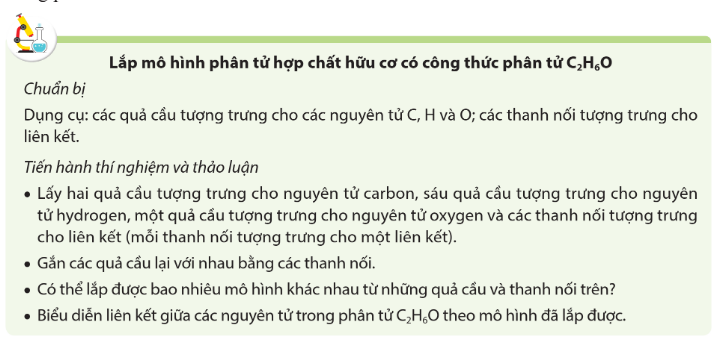 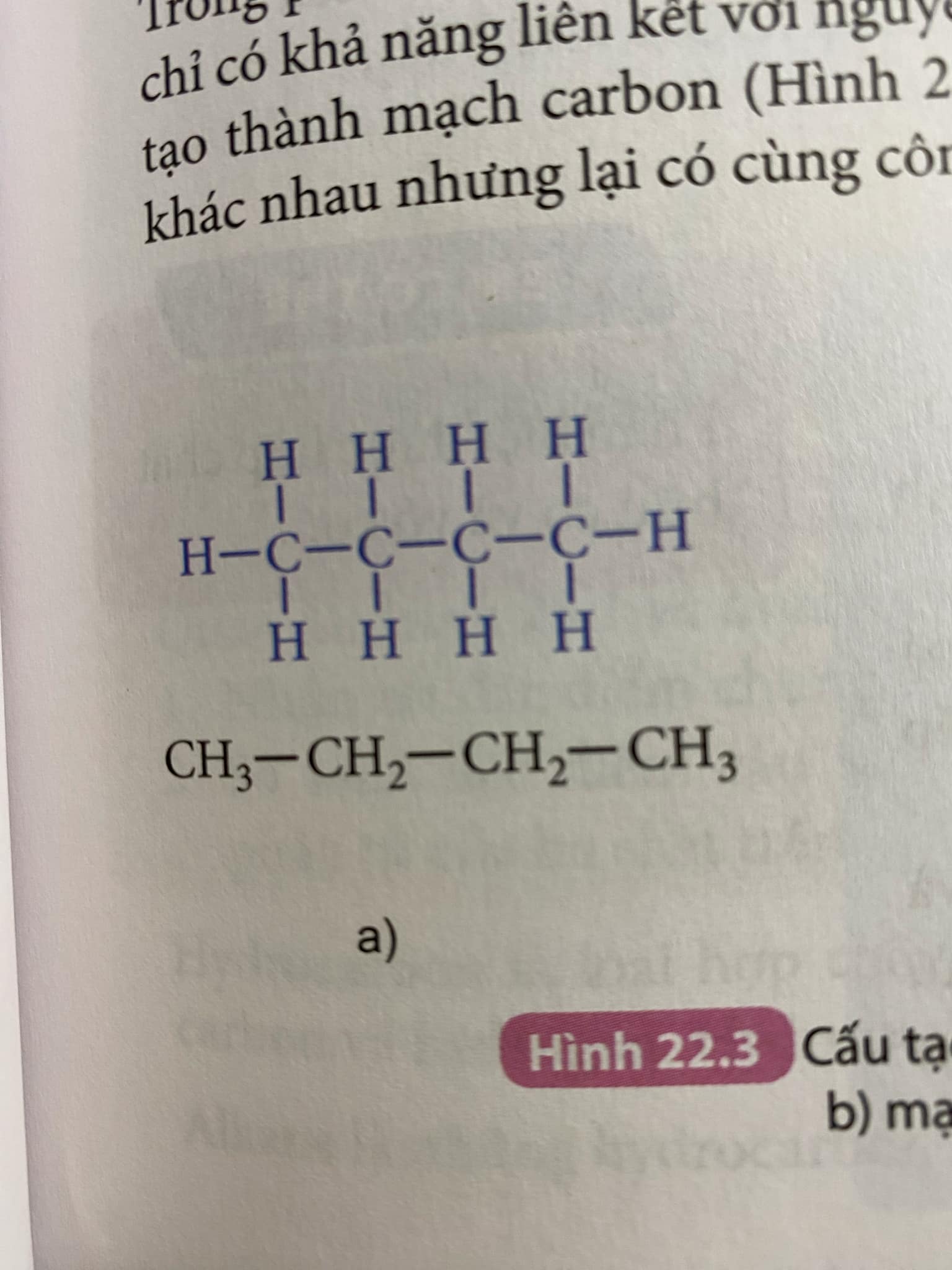 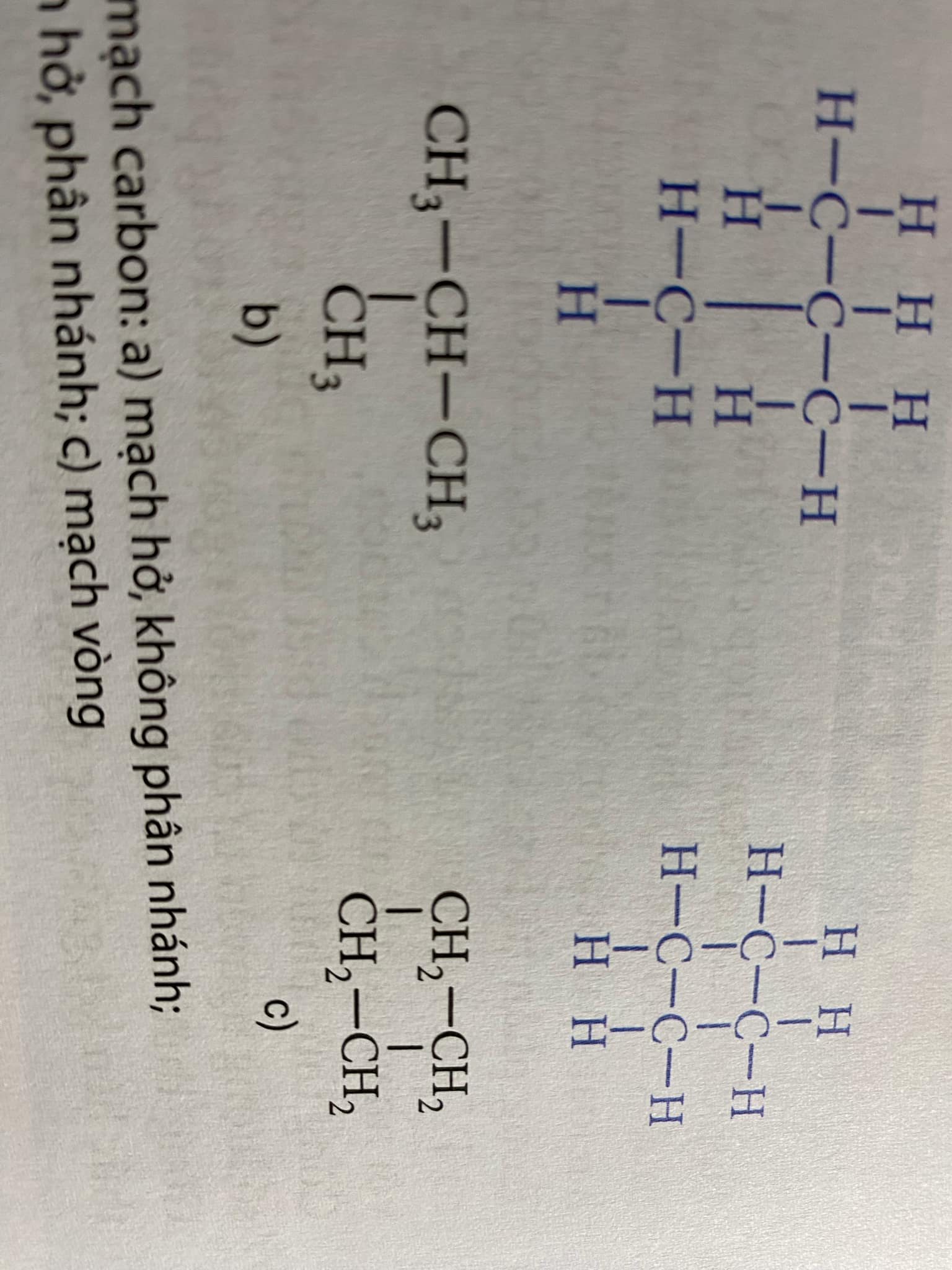 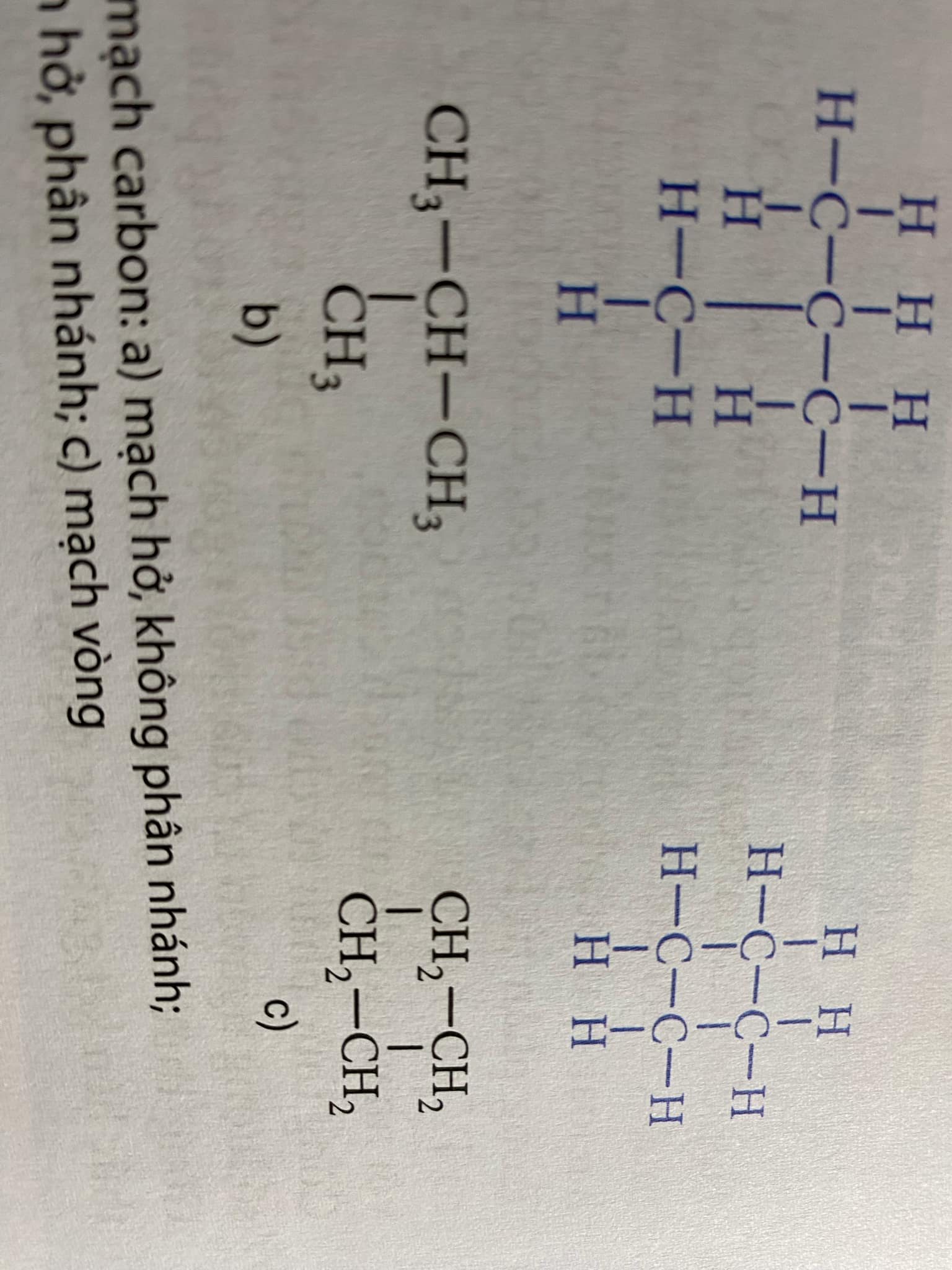 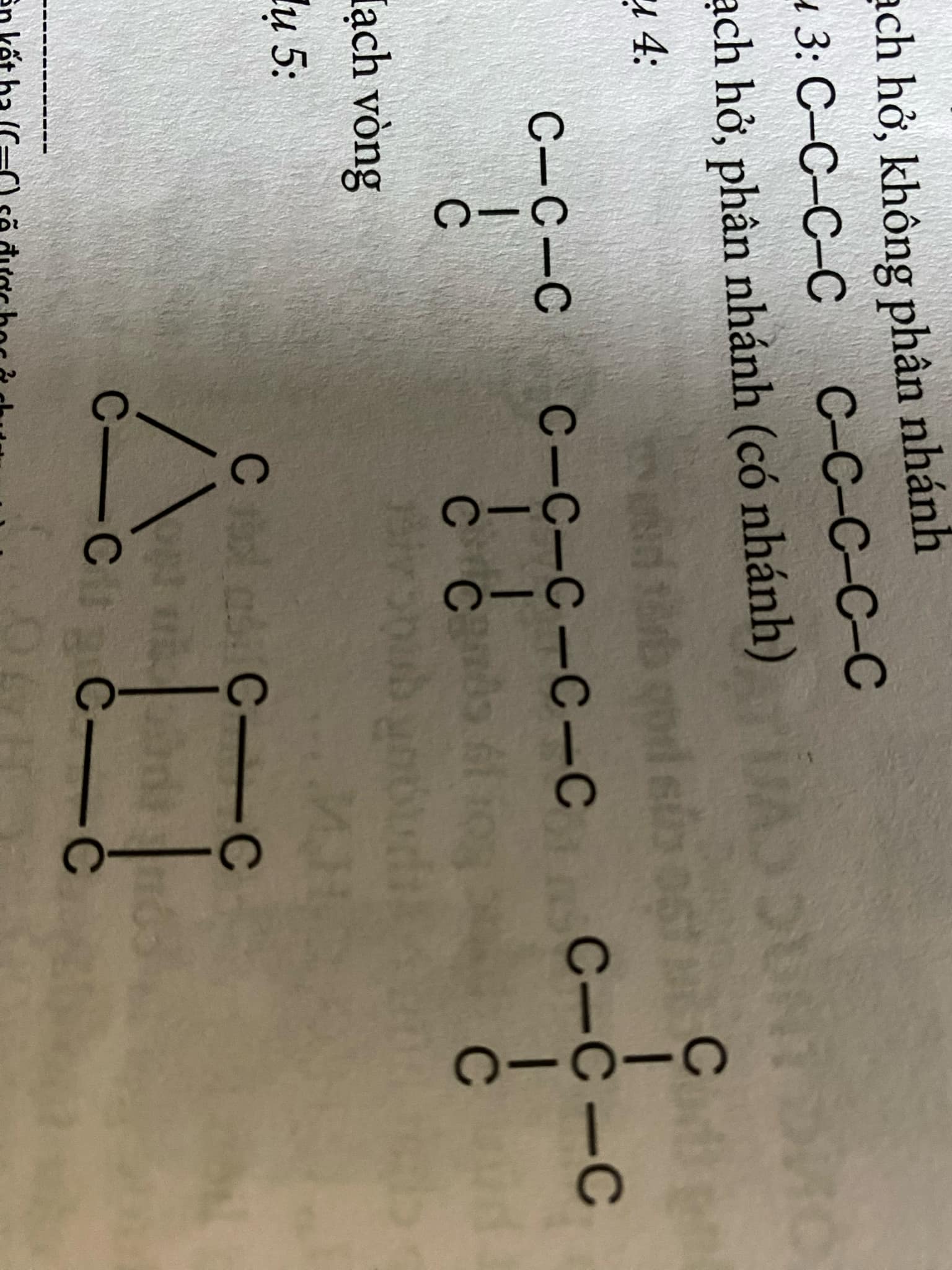 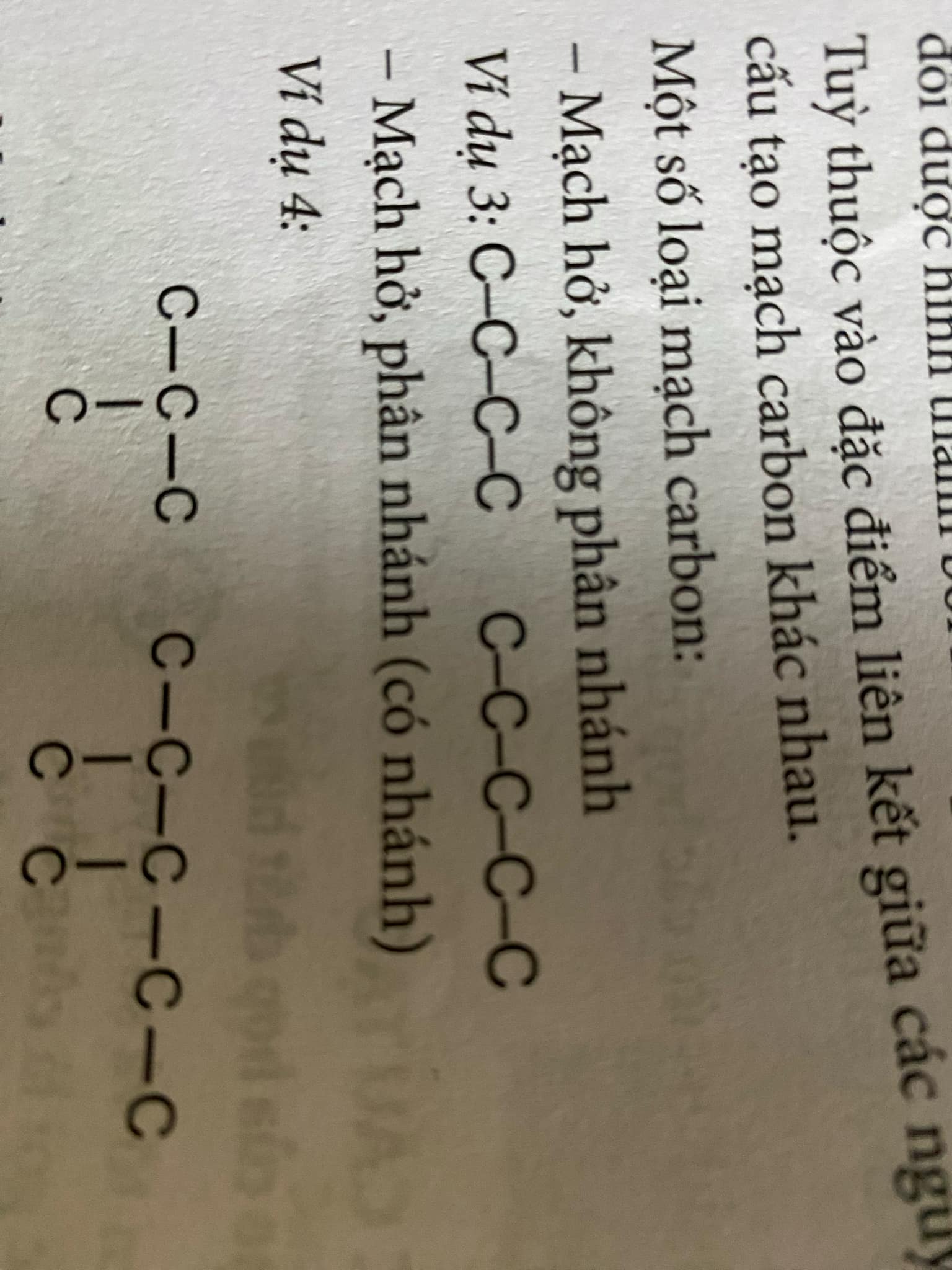 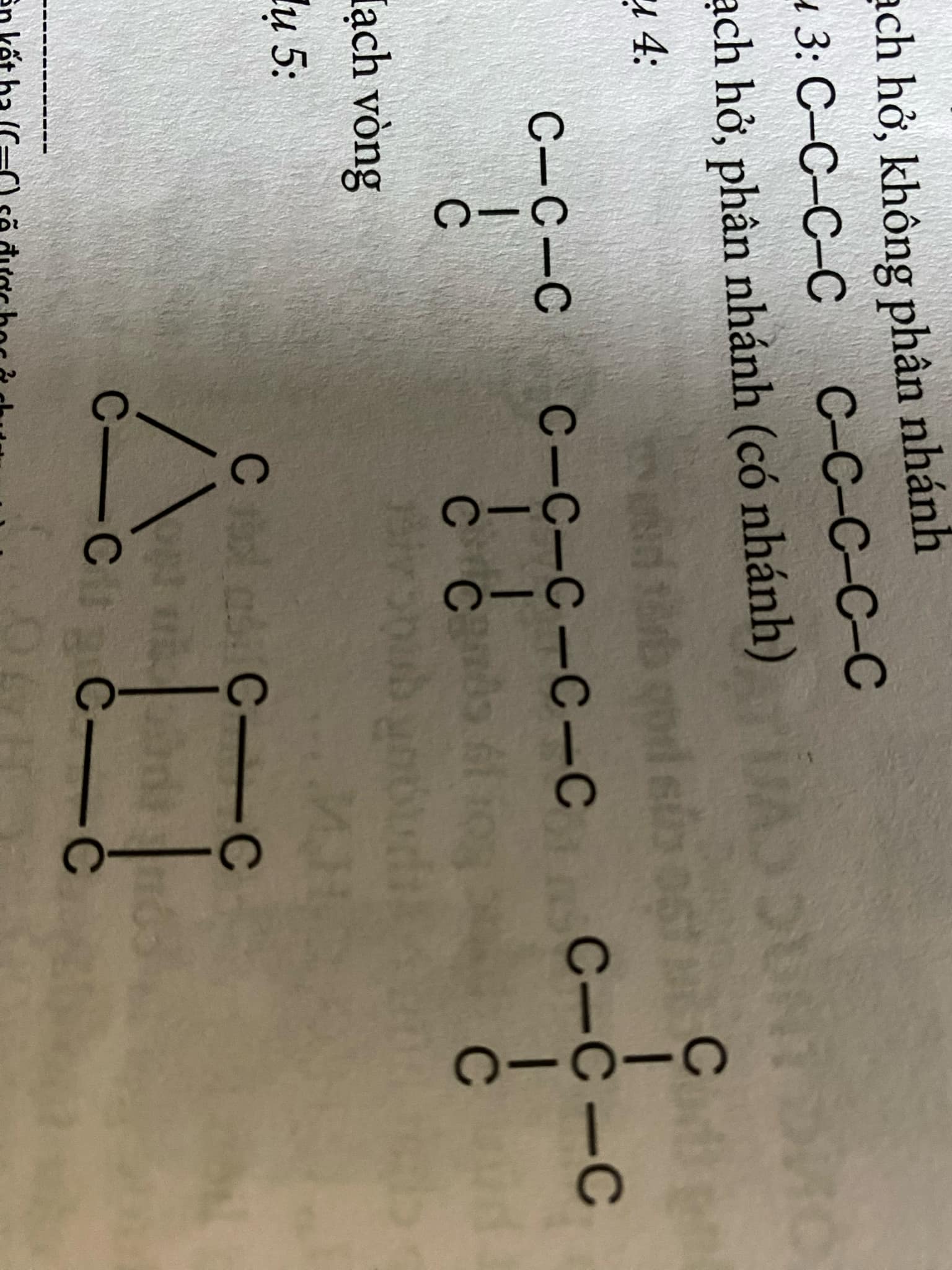 Mạch thẳng
Mạch vòng
Mạch nhánh
LUYỆN TẬP:
Câu 1. Loại chất nào dưới đây là đối tượng nghiên cứu của ngành hoá học hữu cơ?
A. Kim loại và phi kim.		B. Hydrocarbon và dẫn xuất hydrocarbon.
C. Oxide và hydroxide		D. Oxygen, hydrogen và nước.
Câu 2. Công thức phân tử cho biết thông tin gì về phân tử hợp chất hữu cơ?
A. Thành phần nguyên tố và số lượng nguyên tử mỗi nguyên tố.
B. Trật tự liên kết và cách thức liên kết giữa các nguyên tử.
C. Thành phần nguyên tố cấu thành phân tử hợp chất hữu cơ.
D. Tỉ lệ nguyên đơn giản về số nguyên tử của các nguyên tố.
Câu 3. Trong các nhận xét sau, nhận xét nào đúng, nhận xét nào sai?
a) Chất hữu cơ bắt buộc chứa nguyên tố cacbon, trong khi chất vô cơ thì không.
b)Tương tự hydrocarbon, dẫn xuất của hydrocarbon cũng chứa carbon và hydrogen.
S
S
VẬN DỤNG
Câu 1. Cho ví dụ về một hydrocarbon và mô tả ý nghĩa của chất này trong đời sống hàng ngày.
Câu 2. Cho ví dụ về một dẫn xuất hydrocarbon và ứng dụng của chất này trong cuộc sống hàng ngày.